Le Swing de l’Association Sportive – n° 2-2023
Message de la Commission Sportive
Comme annoncé dans le précédent SWING, L’Assemblée Générale du 14 Janvier a également élu les membres de la commission sportive, Christophe Boisset en est son président, félicitations aux élus et à son Président ! 
Voici ses premiers mots :
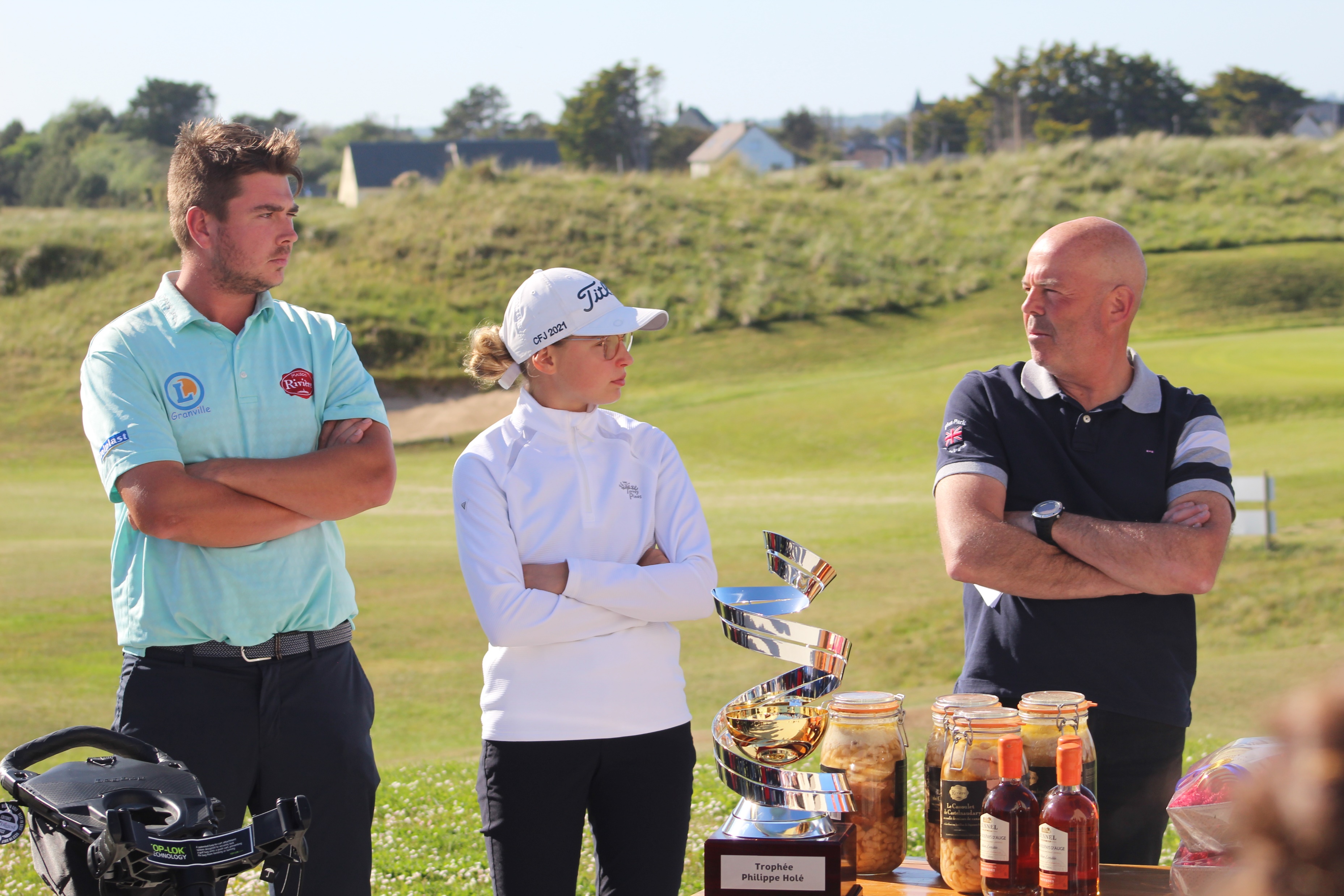 « Chères golfeuses, chers golfeurs, 
Comme vous le savez, la commission sportive a pour vocation d’animer la vie sportive du club en collaboration avec EGS, et d’organiser votre programme de compétitions.
Nous allons cette année, preuve de la qualité reconnue de notre parcours, accueillir un certain nombre de compétitions de ligue : le championnat par équipe messieurs de 1ère division, un grand prix séniors, la coupe de Normandie …. Mais aussi représenter notre club sur les terrains normands au travers de nos équipes jeunes, dames, messieurs contribuant ainsi à accroitre la notoriété de notre magnifique golf.
Christophe Boisset Président de la Commission Sportive
Nous souhaitons bien évidemment vous voir toujours plus nombreux participer aux compétitions que nous allons vous proposer, parce que, même si le golf est avant tout un plaisir, se confronter au parcours reste l’essence même de notre sport. 
Votre participation témoigne aussi de la reconnaissance envers nos partenaires, qui pour certains d’entre-eux, nous accompagnent depuis de nombreuses années. 
 Retrouvons-nous bien évidemment, dans la convivialité et la bonne humeur… les marques de fabrique du Golf de La Presqu’Ile du Cotentin …. sans oublier le respect de l’étiquette.
 Nous comptons sur vous, vous pourrez compter sur nous ! »
Quelques informations complémentaires : 
Christophe Boisset pourra compter sur 9 membres motivés  : 
Patrice LAY 
Jacky MILLET 
Jean-Luc DURAIN
Bertrand LECONTE
Albert CAZORLA
Marie LEPRAIST
Jean-Jacques LIGNY 
Philippe REVEILLON
Stéphane XAMENA
Une équipe mobilisée pour chaque compétition 
Le choix du type de compétition et son calendrier, la gestion des inscriptions, la constitution des équipes et les départs, la saisie des scores et la remise des prix ! 

Plusieurs des membres de la Commission Sportive sont aussi élus au Codir de l’Association Sportive ce qui doit permettre :
une parfaite coordination entre leurs actions respectives,
De stimuler la vie sportive et conviviale de nos activités … pour votre plus grande satisfaction ! 
De représenter une équipe cohérente et soudée pour travailler en bonne intelligence avec EGS
A bientôt pour des informations sur les premiers calendriers de nos compétitions et sur l’avancée de nos échanges avec EGS … et quelques photos des membres de la Commission sportive ! 

D’ici là bon golf à tous !